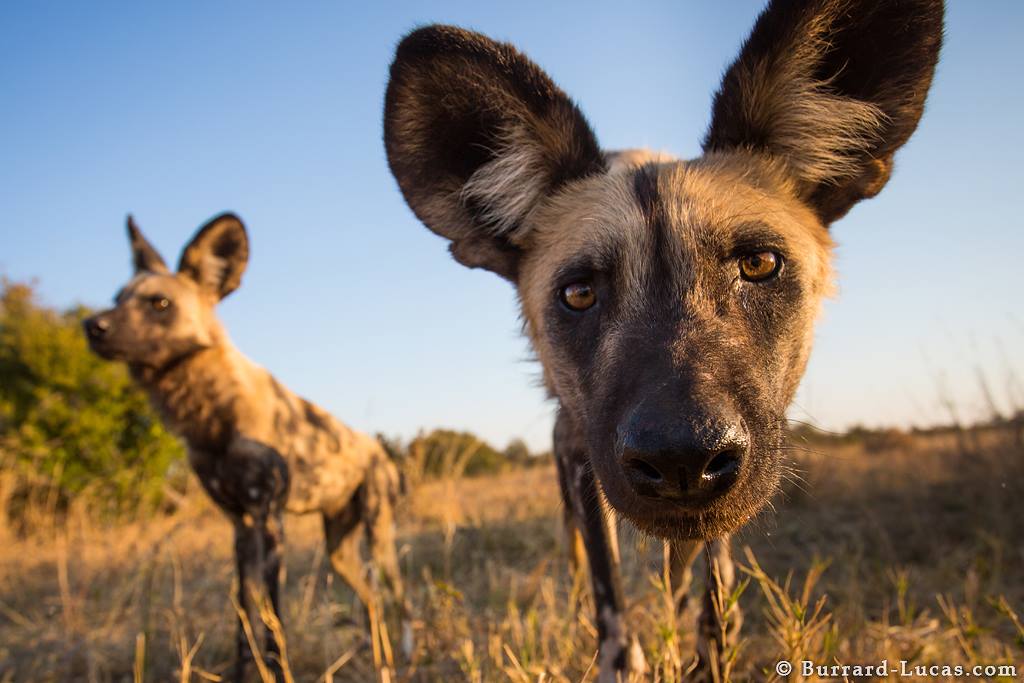 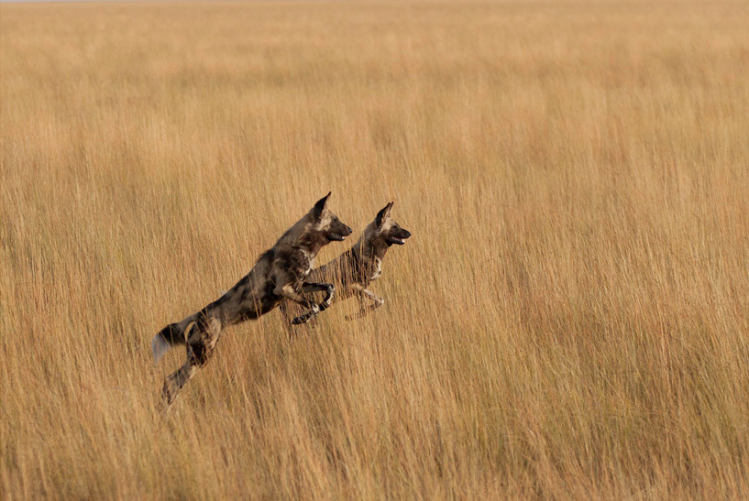 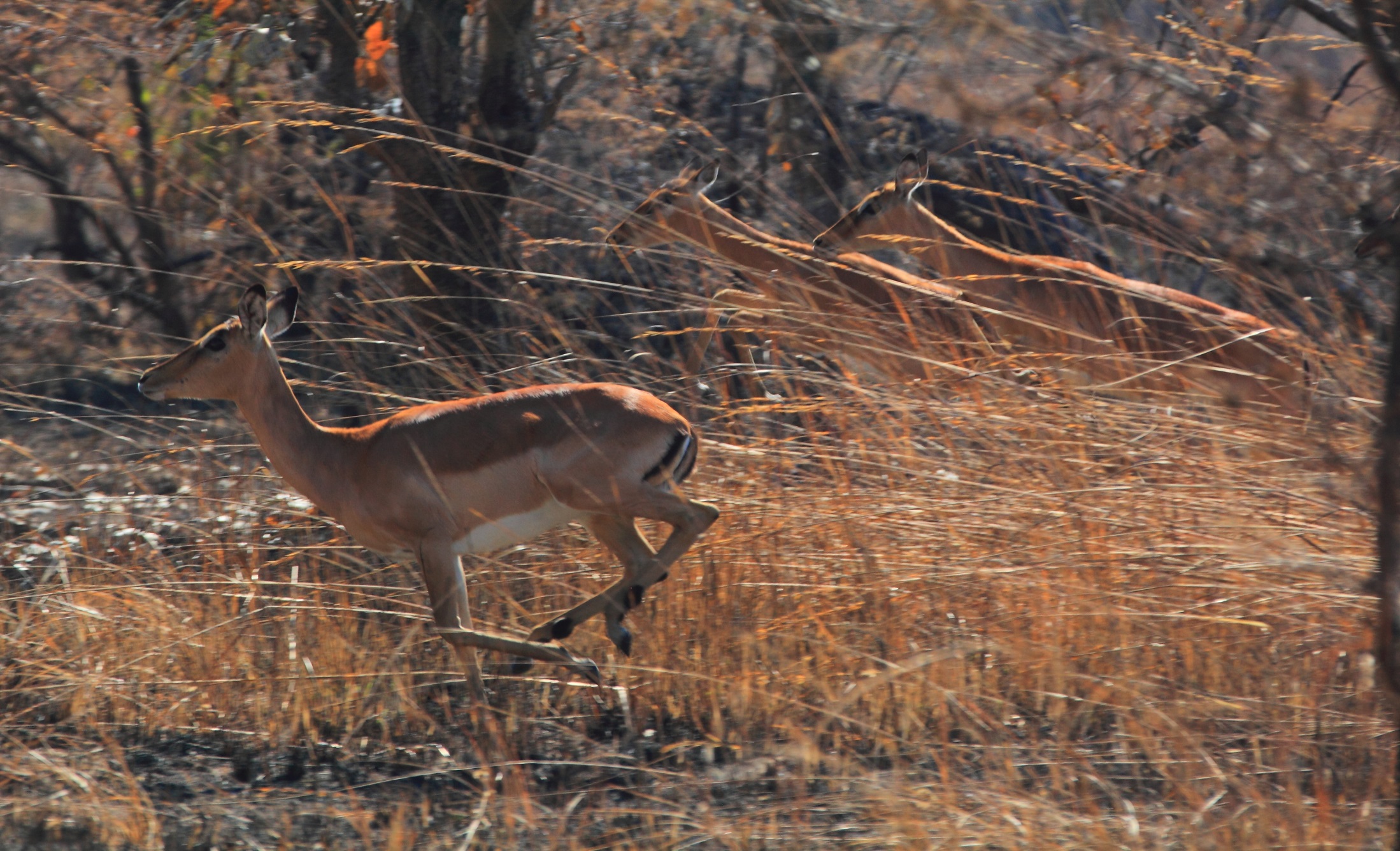 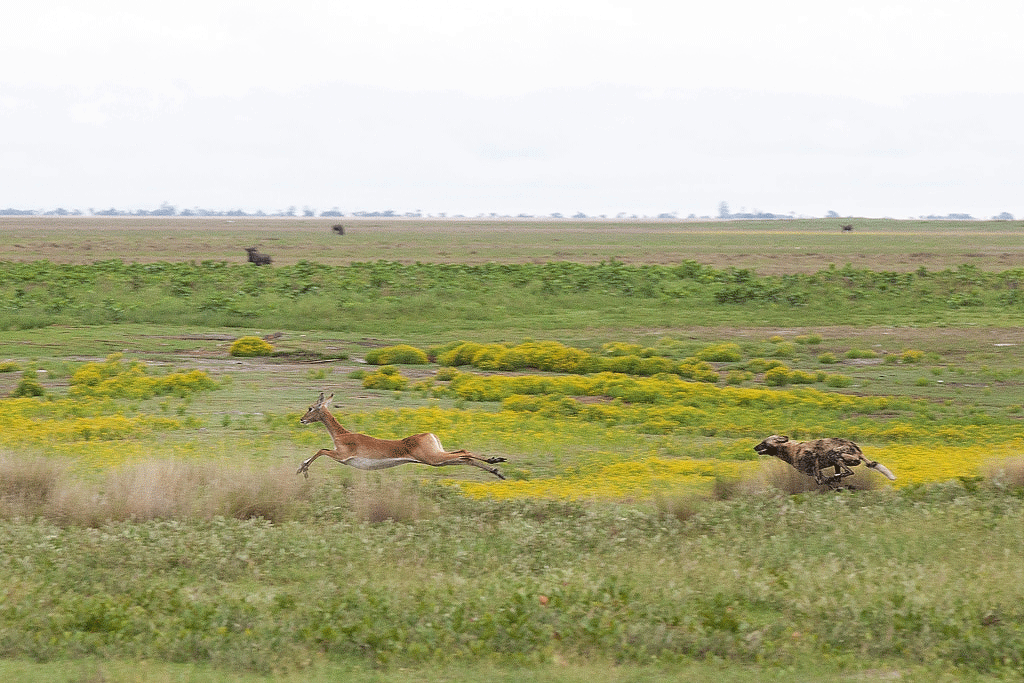 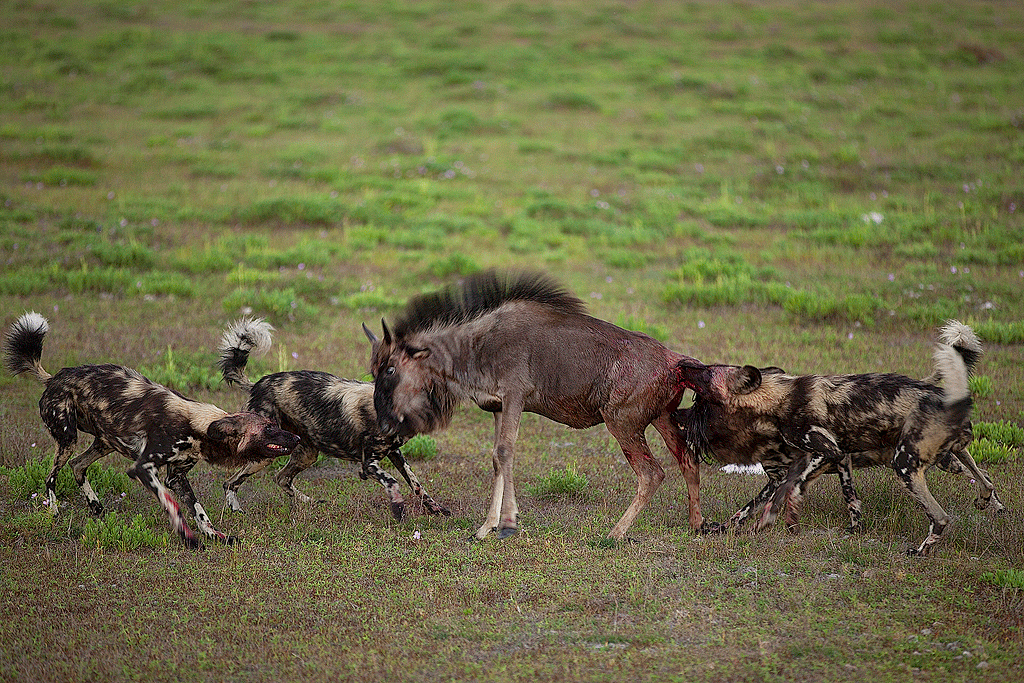 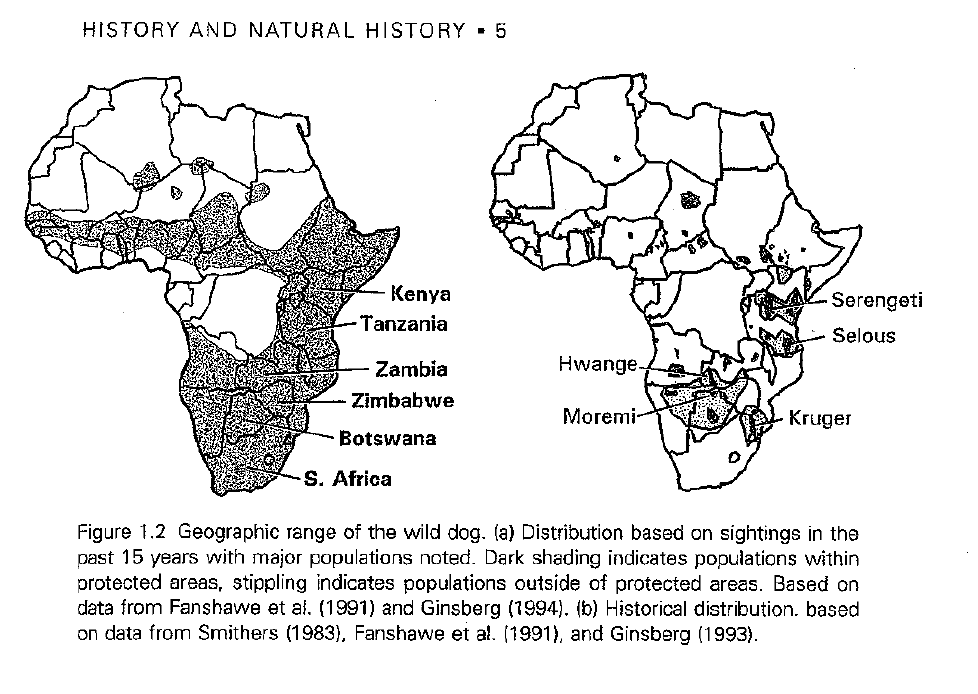 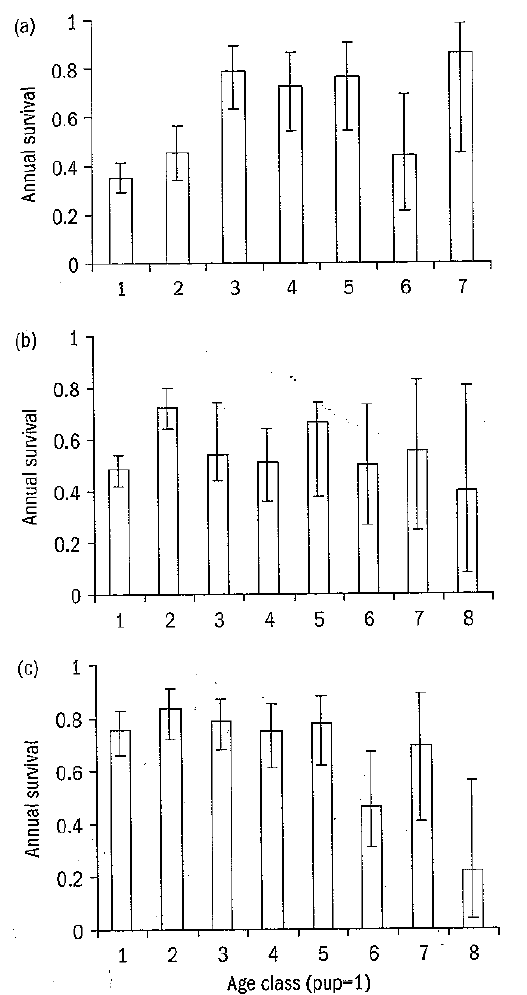 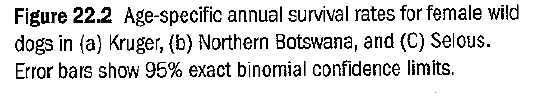 NOTE LINEAR
Y-AXIS
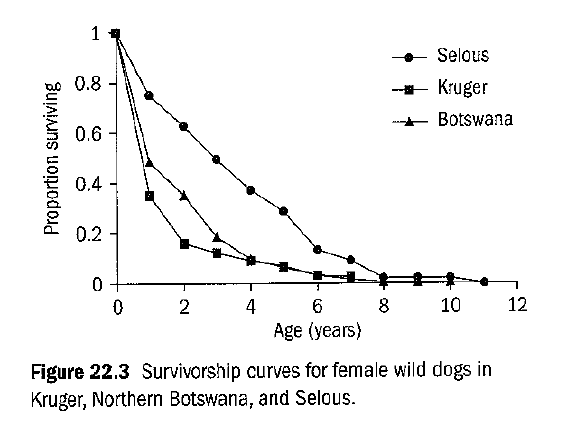 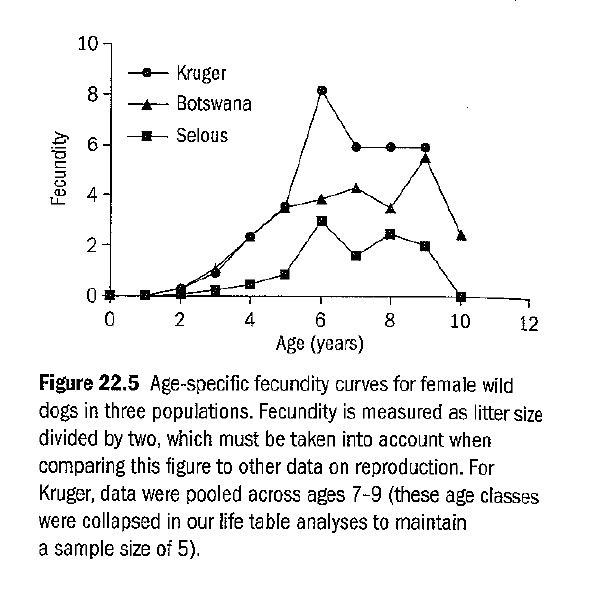 Geometric mean lambda
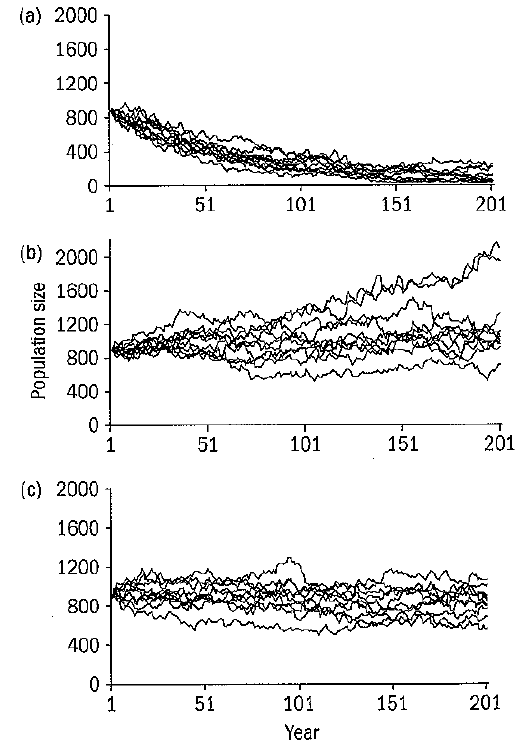 Kruger NP = 1.003
Moremi GR = 1.000
Selous GR = 1.036
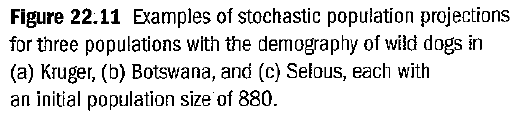 The role of VARIANCE in lambda on projected population dynamics
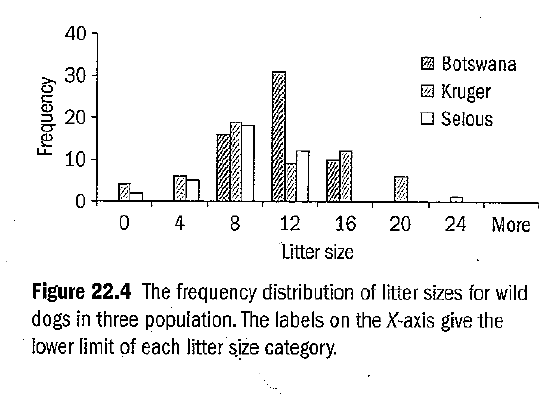 The role of VARIANCE in lambda on projected population dynamics
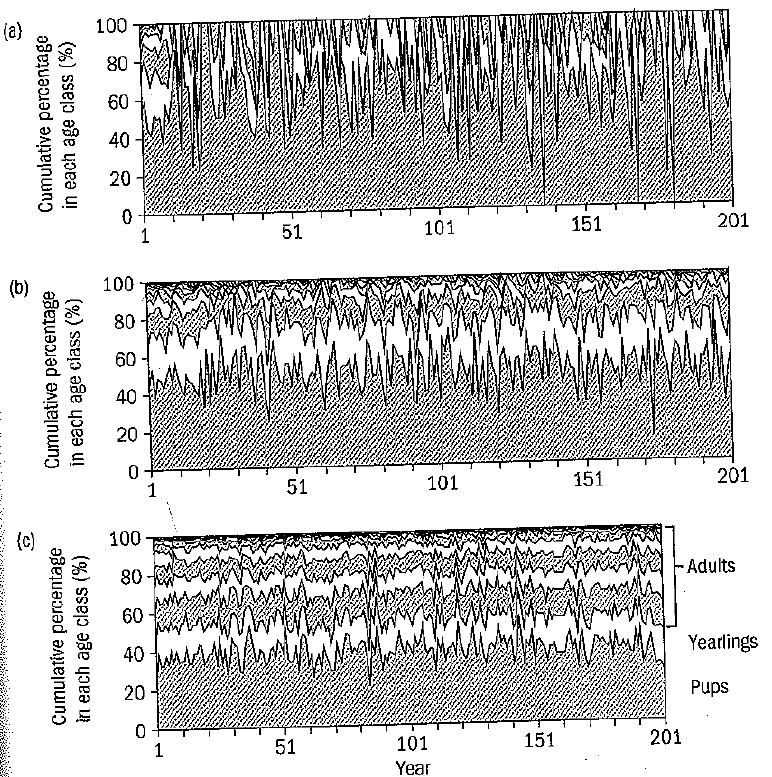 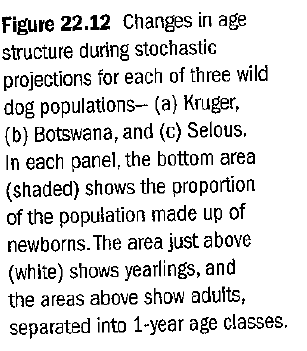 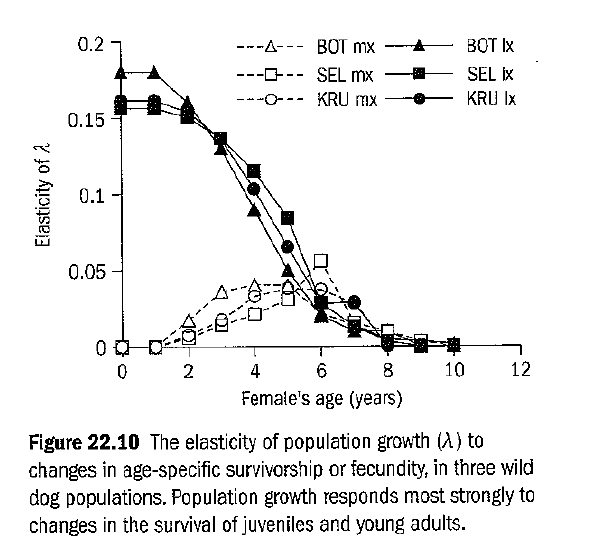 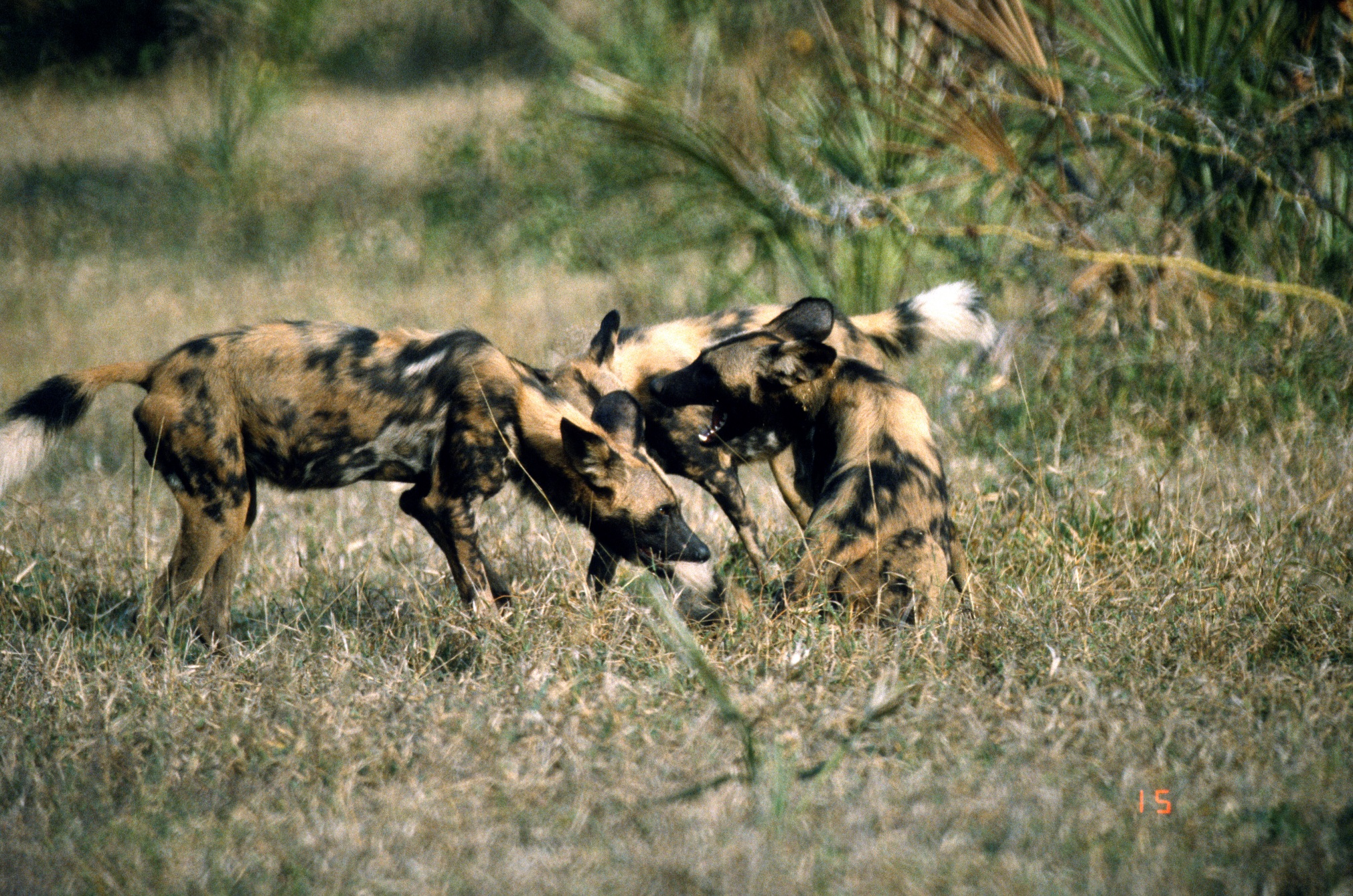